Building Performance Standards
Billierae Engelman
US Department of Energy
2024 National Energy Codes Conference
Roadmap
Intro to Building Performance Standards (BPS)
US Policy Landscape
Federal Support for BPS
Building Performance Standard 101
Metric Selection
EUI, GHGI, and more
Covered Buildings
State & local policies regulating existing building energy/emissions use through mandated performance requirements over lifecycle of building.
Building sqft, use type
Compliance Timeline
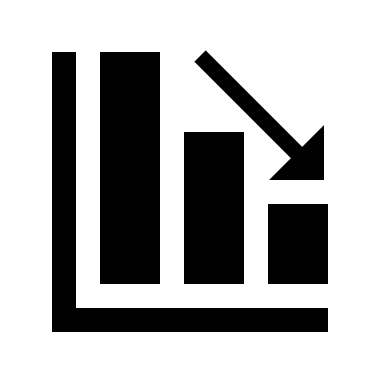 One long-term target interim step-down targets
Alternative Compliance Pathways
Flexibility for equitable implementation (e.g., audit requirements, timeline extensions, etc.)
3
|  EERE
[Speaker Notes: Covered buildings+metric selection+timeline of compliance=meeting performance target

BPS introduce a shift from prescriptive, discrete retrofit activities to a holistic whole-building approach to energy and GHG performance over the life of the building. 
Building owners can meet performance target (or agreed-upon alternative compliance pathway) through any number of building retrofit and operations activities.]
How We Got Here
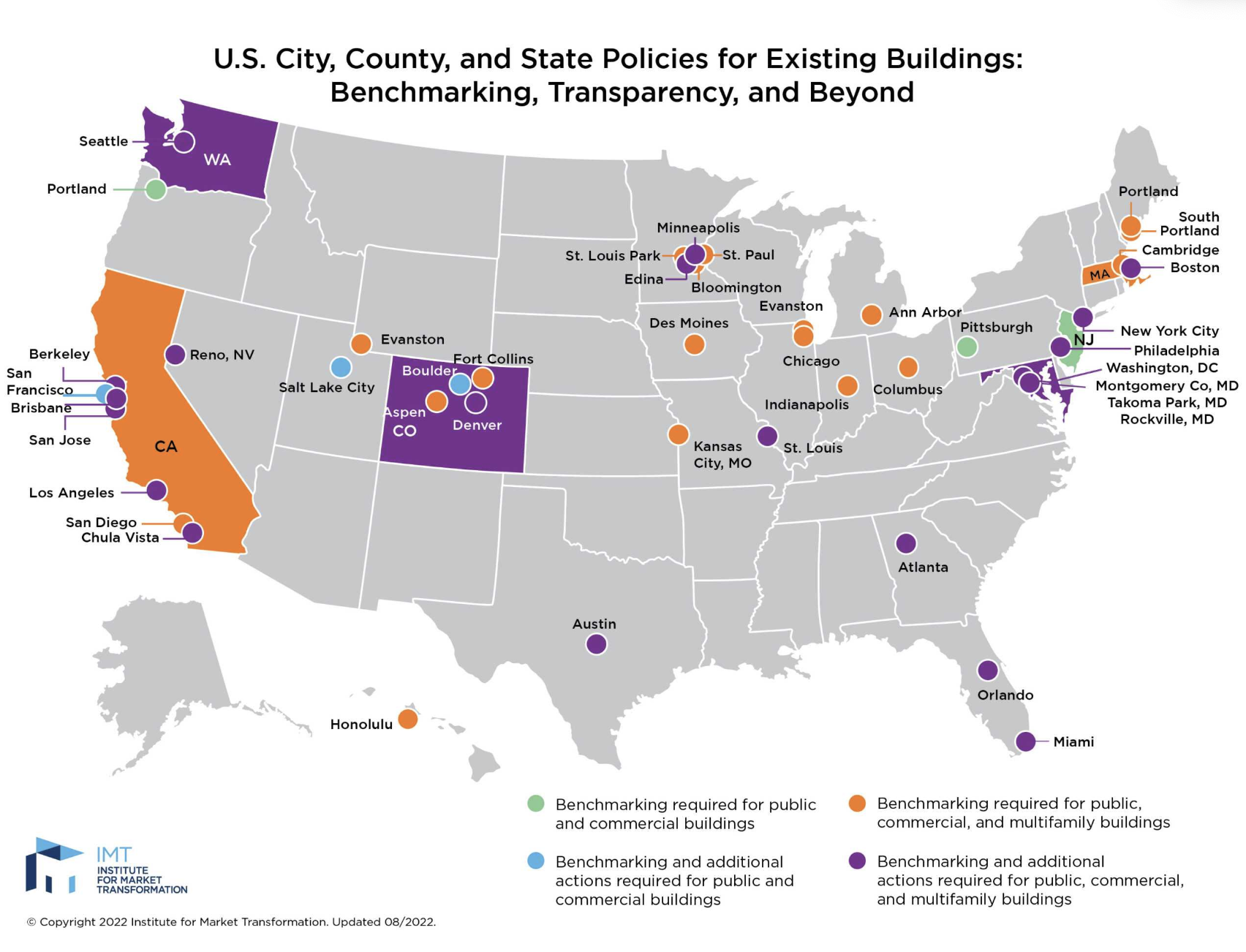 Benchmarking
Disclosure and labeling
Audits and retrocommissioning
Standardized building data
4
|  EERE
BPS Policy Momentum
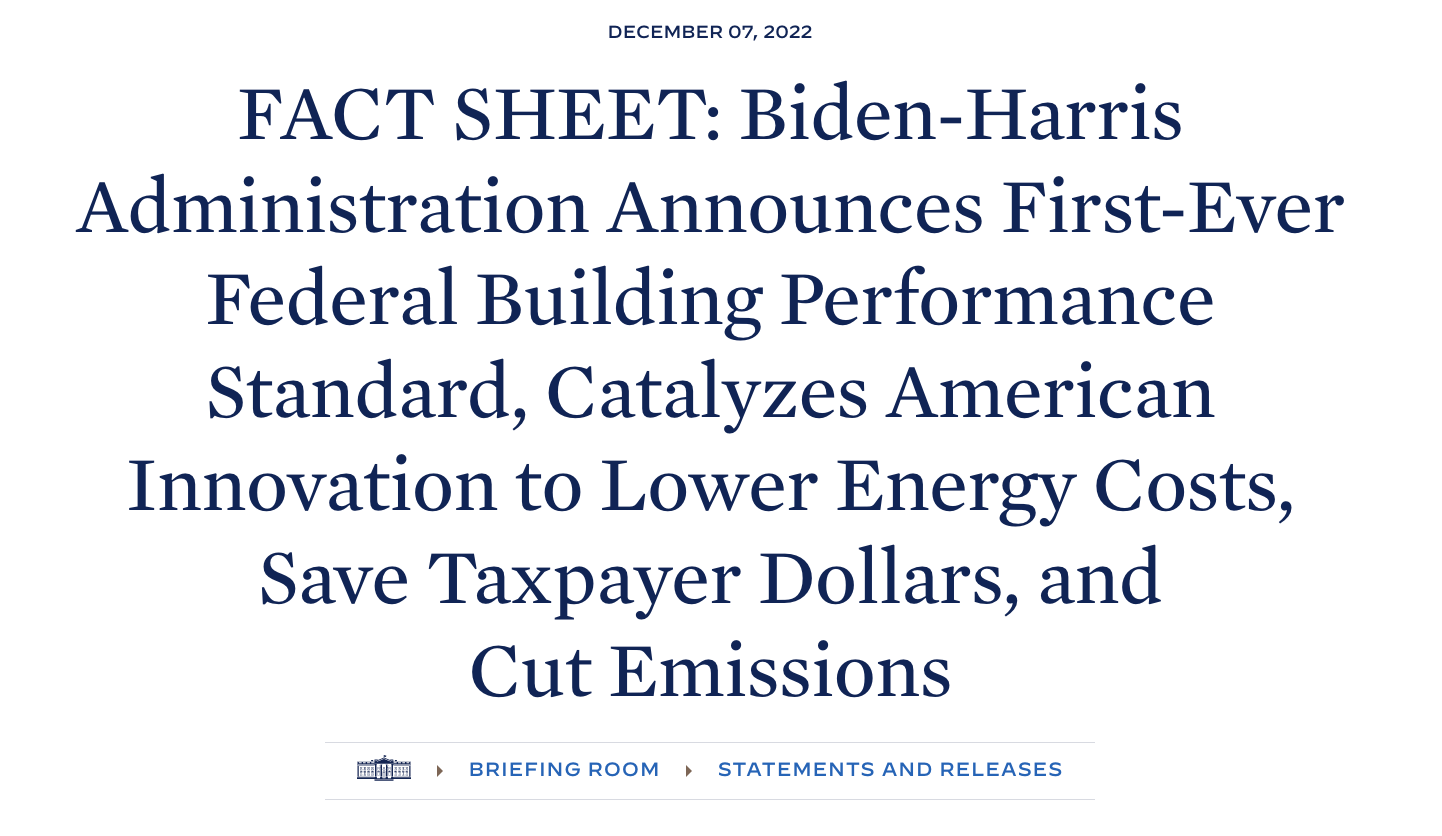 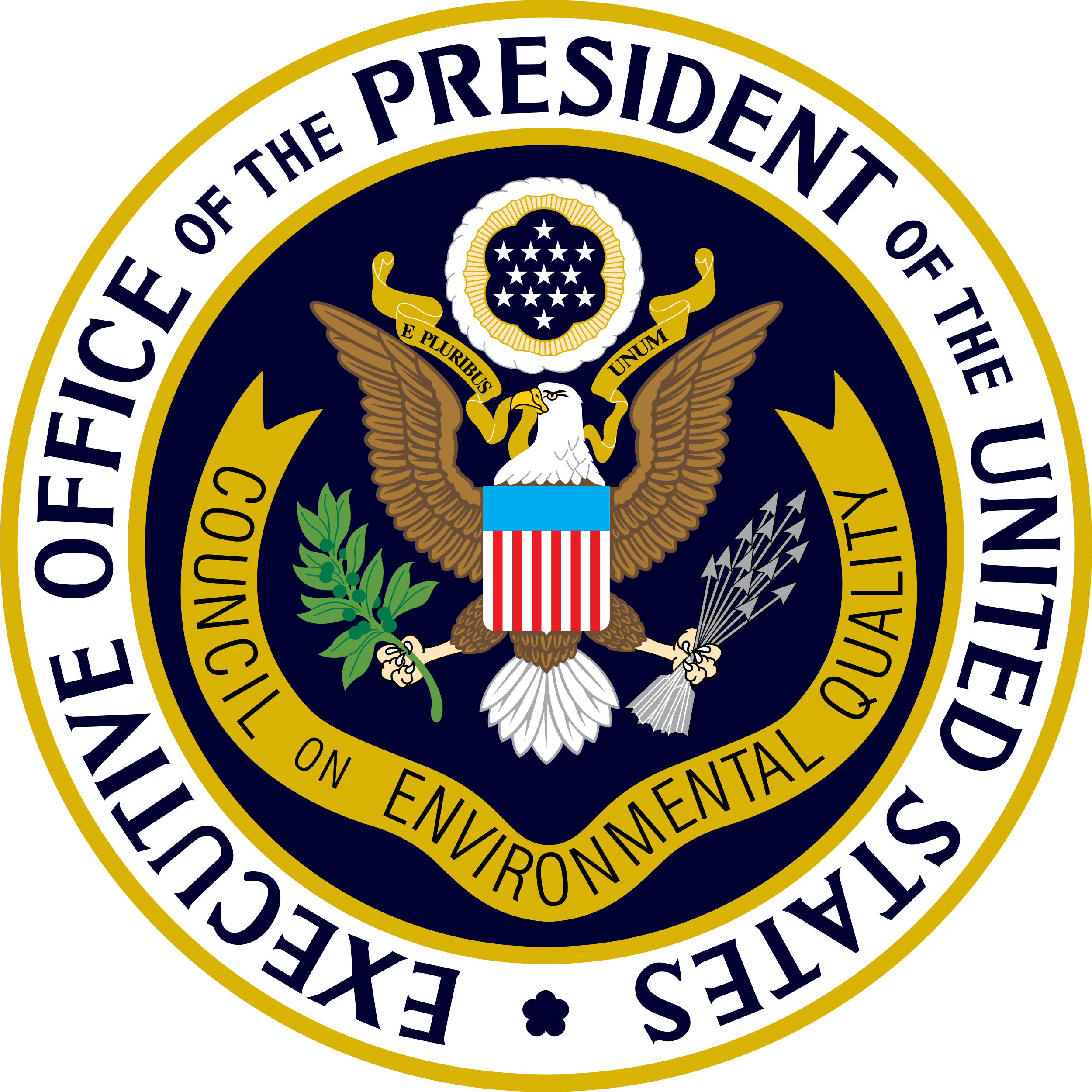 January 2022 – President Biden launched the National BPS Coalition with 33 state and local governments publicly committed to passing BPS by Earth Day, 2024. 
December 2022 - President Biden launched the Federal Building Performance Standard to cut energy use in federally owned portfolios by 2030.
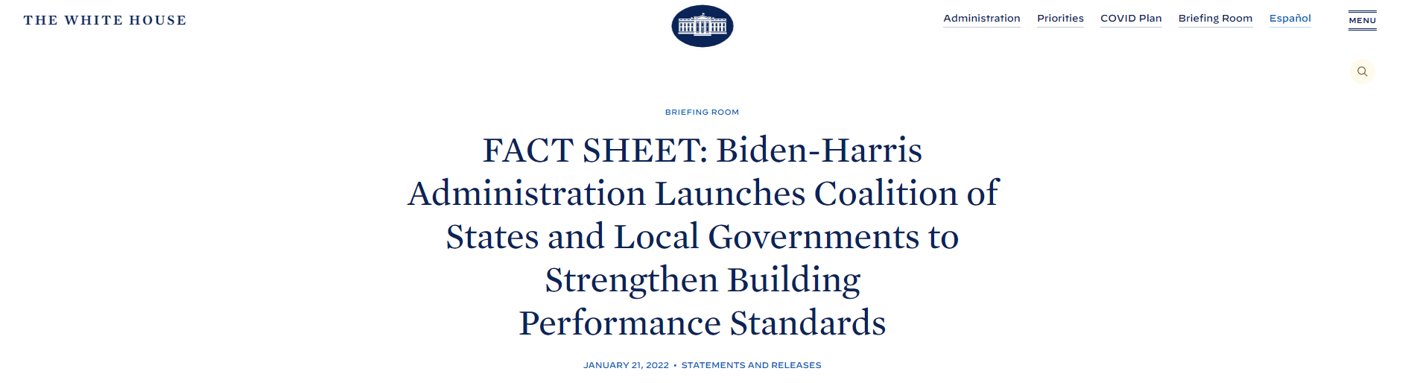 Source: FACT SHEET: Biden-Harris Administration Launches Coalition of States and Local Governments to Strengthen Building Performance Standards | The White House
FACT SHEET: Biden-Harris Administration Announces First-Ever Federal Building Performance Standard, Catalyzes American Innovation to Lower Energy Costs, Save Taxpayer Dollars, and Cut Emissions | The White House
5
|  EERE
Current Landscape
14 policies adopted,40+ considering
BPS covering all federally owned/leased buildings
Federal support for BPS through TA, funding, resources
6
|  EERE
[Speaker Notes: Covering more than 25% of]
Metric Selection
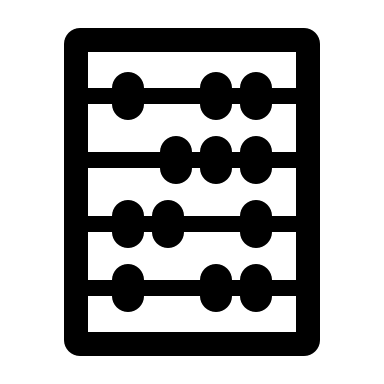 Range of Metrics
Jurisdiction Goals and Abilities
Site EUIEnergy Star scoreGHG intensity, etc.
Energy/climate/building policy goalsRegulatory authority
Complexity
Single or Dual Metrics
Range of complexitybuilding-level control
Dependent on policy design building stock diversity
7
|  EERE
[Speaker Notes: Boston regulates GHG emissions with BPS as Massachusetts retains sole authority to regulate building energy
Washington, DC uses Energy Star score except for those building types where score is not available. Chose an equivalent metric of weather-normalized source EUI
Denver chose site EUI and electrification to align with policy goals driving energy efficiency and electrification of equipment]
Covered Buildings Selection
Jurisdictions select which buildings are in or out of BPS policies:
Typology (offices, warehouses, agriculture, multifamily, etc.)
Size threshold (10,000-50,000+ sqft starting thresholds)
Ownership (municipal/public, private, cooperative, leased vs owned, etc)
8
|  EERE
Alternative Compliance Pathways
Adjustments
Timeline
Target
Exemptions
Use type
Ownership
Planning
Building Performance Improvement Plans
Enforcement
Penalties
9
|  EERE
Target-setting Approaches
[Speaker Notes: Taking in detail of their policy model, available data on building stock, future grid emission factors, and we output SAVINGS, both cumulative and as a pathway.
Jurisdictions have their own ideas on policy framework, motivations, constraints.  But they don’t know what data they have, what the impacts will be.  Target Setting itself.


Reference ASHRAE guide]
Compliance Cycles
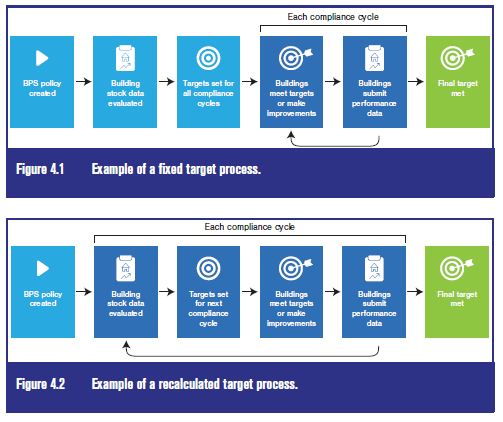 Target Methods
Fixed targets reaching end-goal
Recalculated targets changed per compliance cycle
Compliance Timelines
Often based on building type
Flexibility based on circumstances
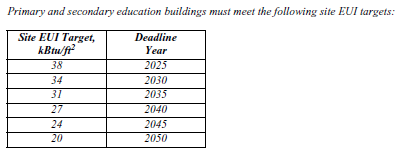 Source: DOE & ASHRAE BPS Technical Resource Guide
Example target and compliance timeline
Source: DOE & ASHRAE BPS Technical Resource Guide
11
DOE & EPA Building Performance Standards Technical Assistance Network
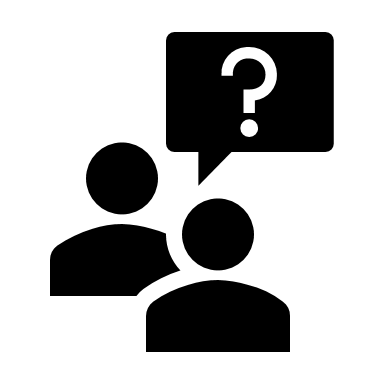 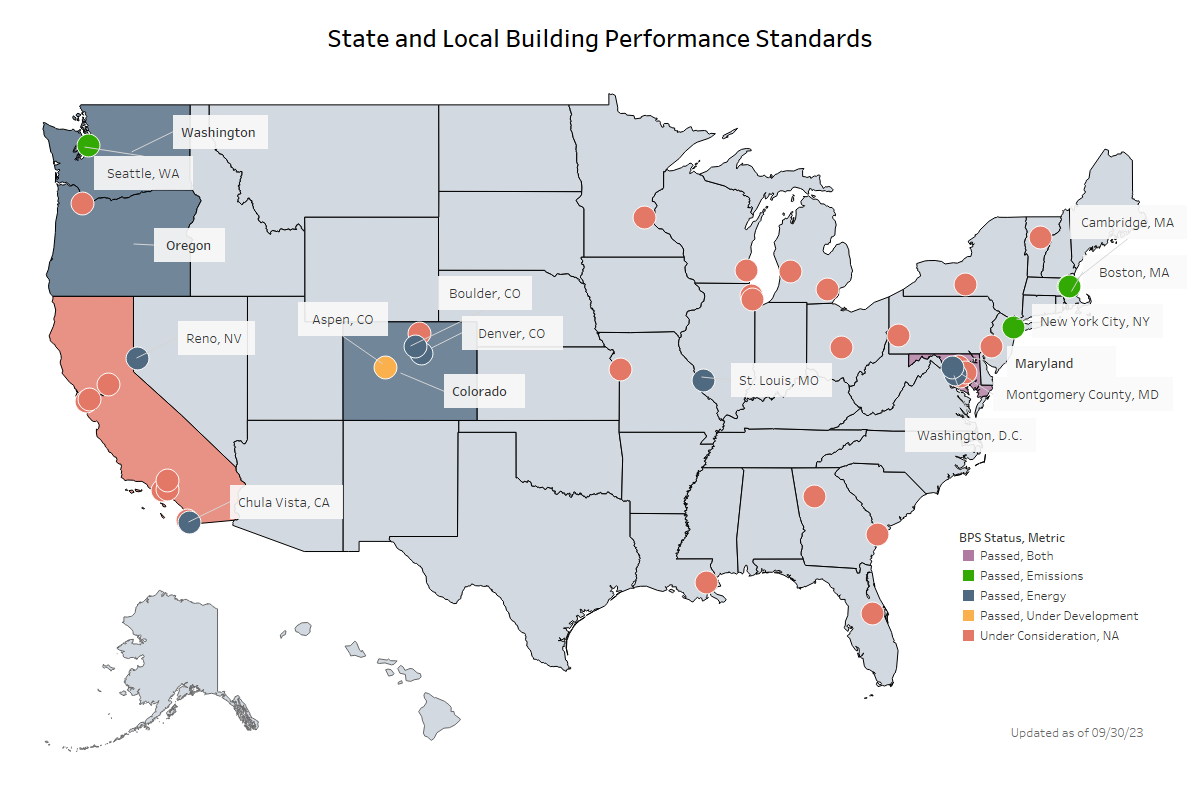 Technical Assistance Network support includes:
Technical analysis – Building stock, energy & emissions impacts, economic impacts
Compliance pathways tools & support 
Performance target-setting and savings trajectories
Program design & administrative structure support, including data tools implementation
Stakeholder engagement best practices & equitable policy design support
And more!
To request Technical Assistance or to learn more about BPS, visit energycodes.gov/BPS
Source: DOE Building Performance Standards Technical Assistance Program
12
|  EERE
[Speaker Notes: 14 policies passed to date, more under consideration
46+ jurisdictions have joined national BPS Coalition
Commitments covering more than 25% of nation’s building stock and counting!

The BPS TA Network is open to all members of the National BPS Coalition and any other cities, states, and jurisdictions working on or interested in a BPS or similar policy prompting improvements in a building.]
Example TA – Baseline & Scenario Planning
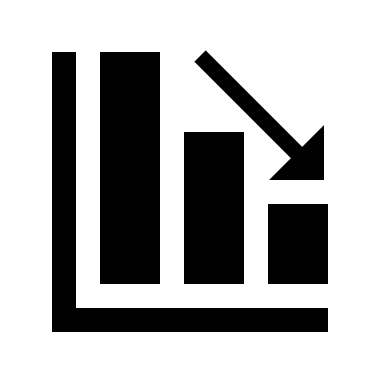 Baselining - Building Stock
Leverage all existing data, regardless of format or quality
Fill the gap of unknown energy+GHG data for existing buildings
Support jurisdictions at any phase of policy development

Scenarios - Impact Analysis
Model policy-driven scenarios for energy/GHG reduction for any jurisdiction, tailored to their policy framework
Support policy standardization without sacrificing accuracy of scenario simulation
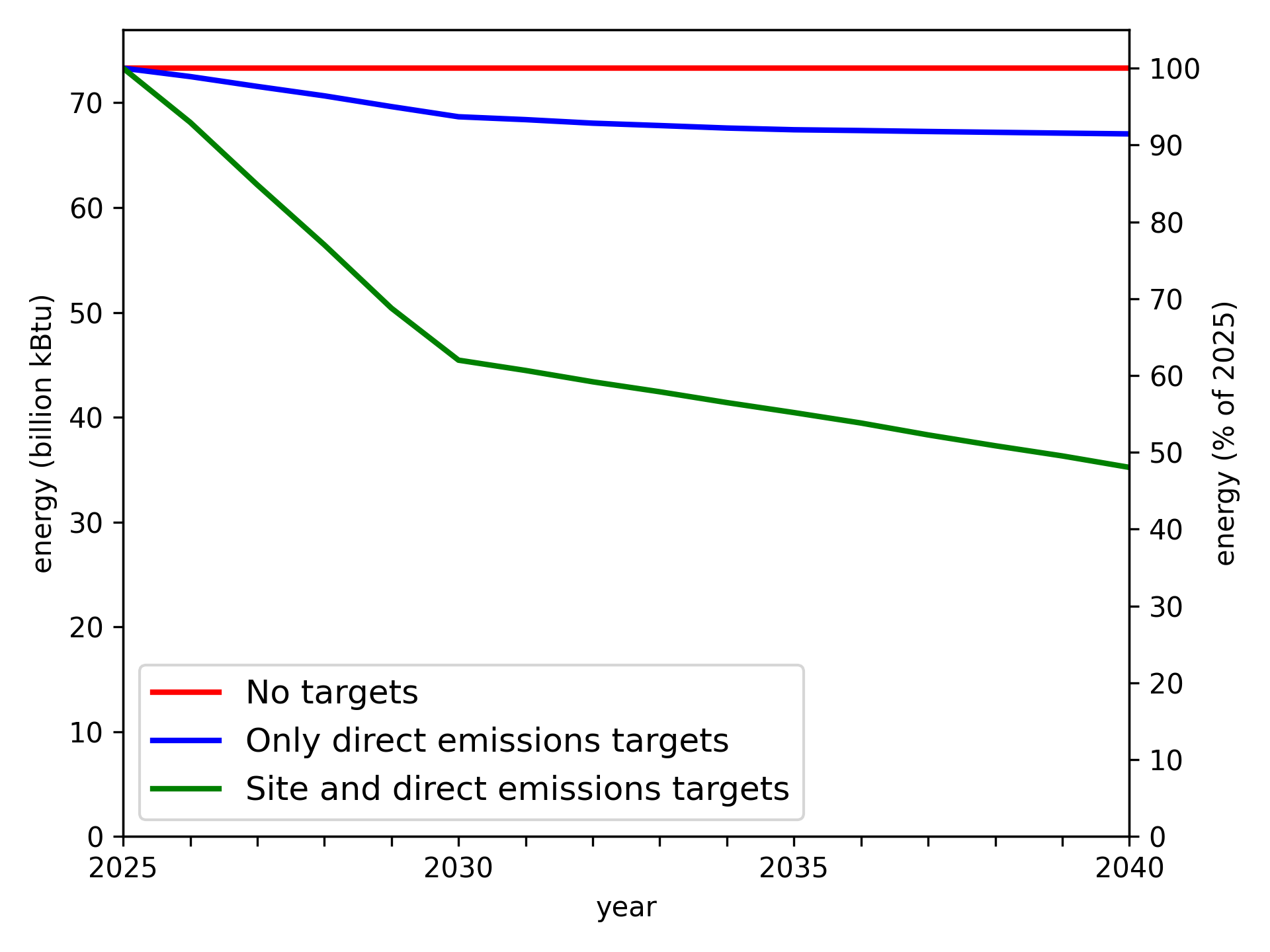 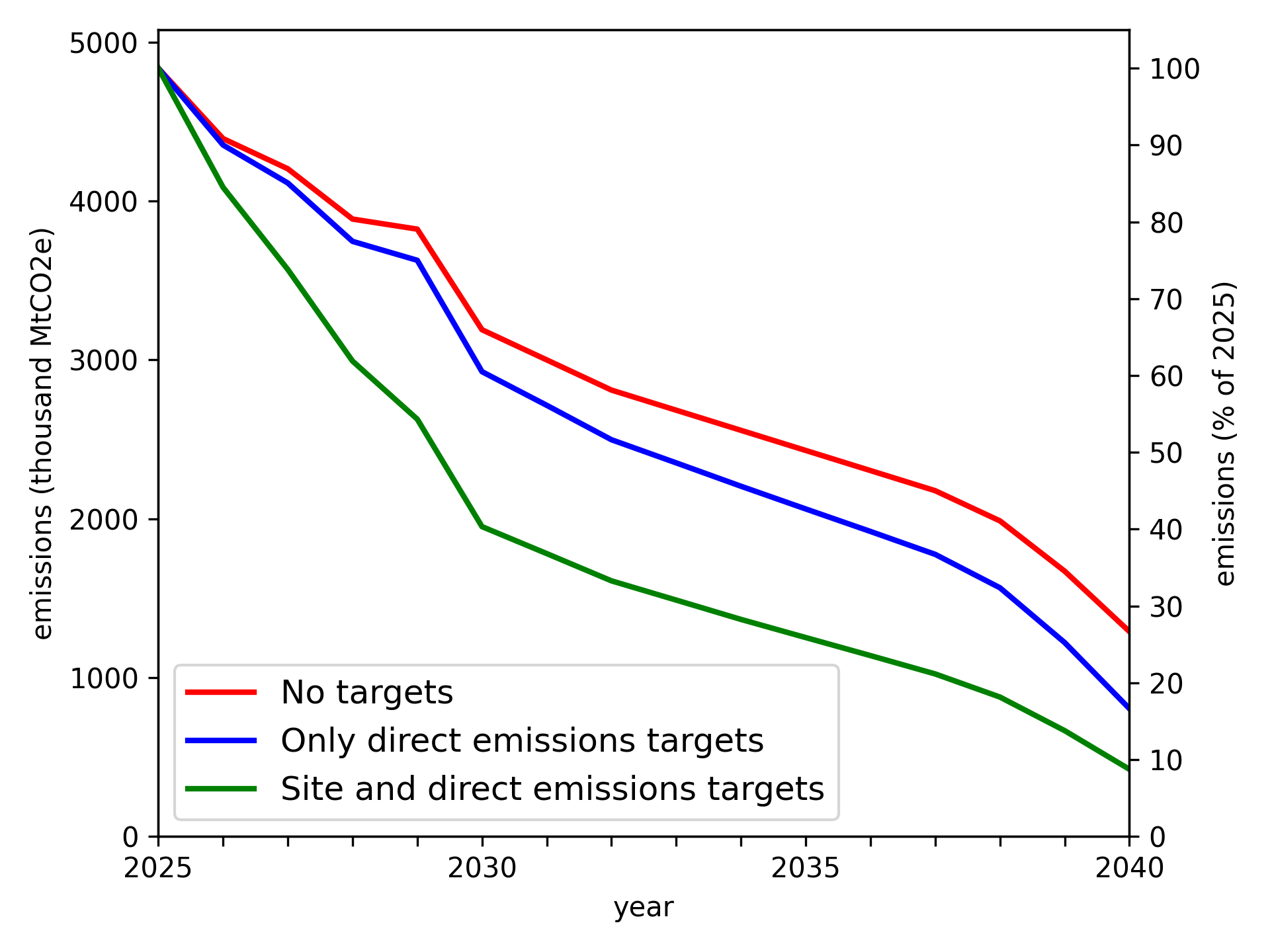 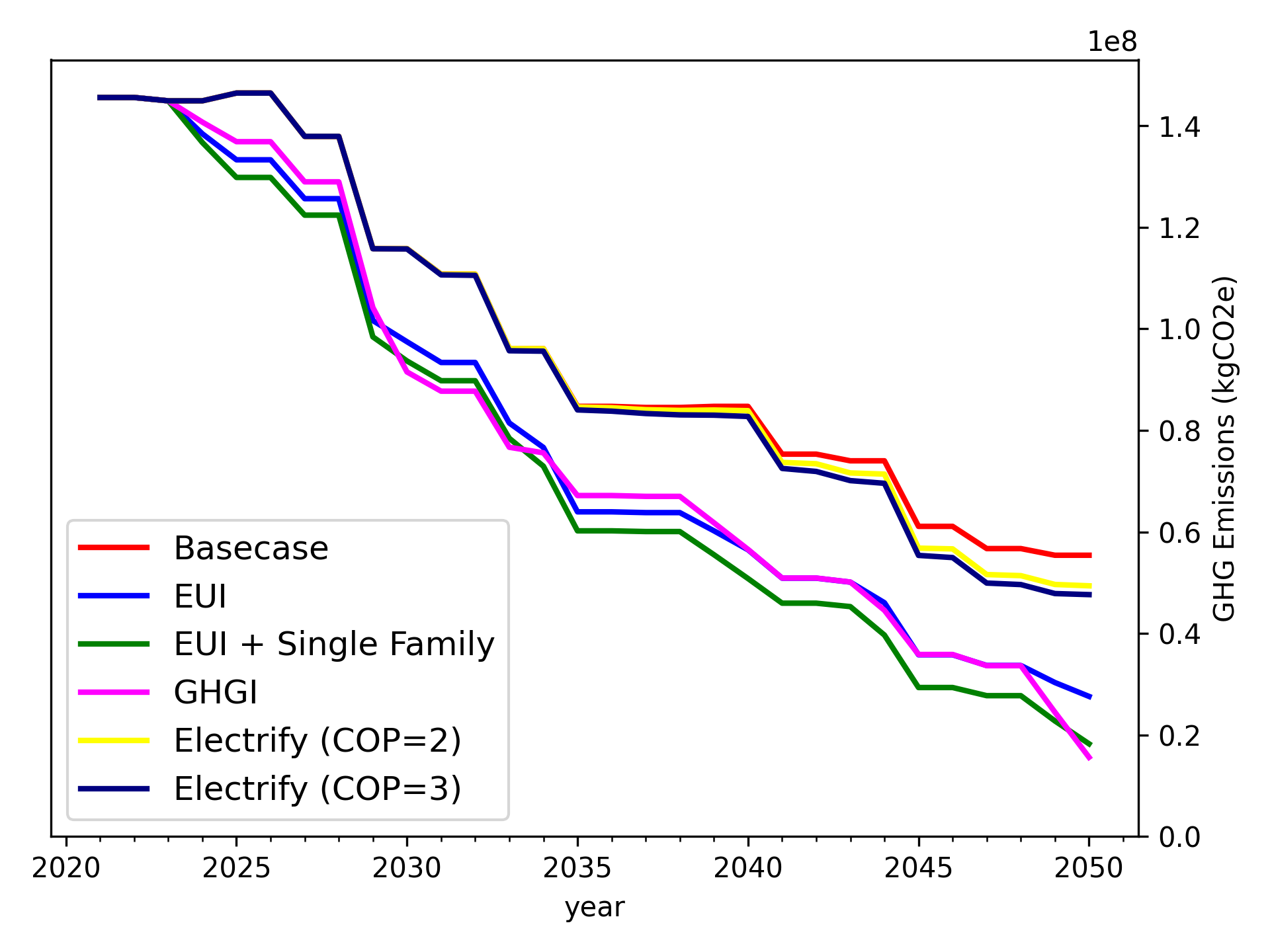 13
|  EERE
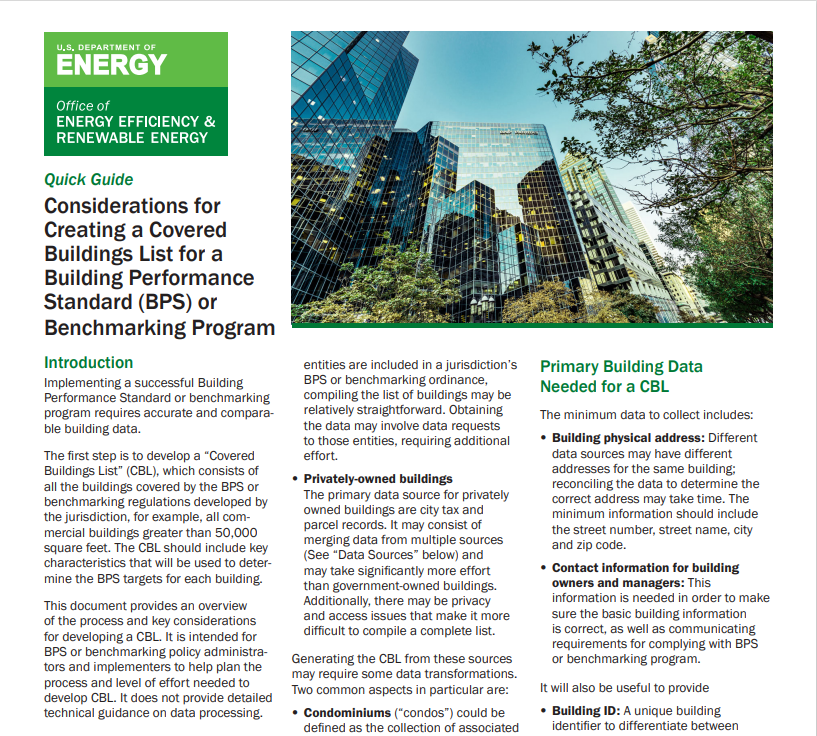 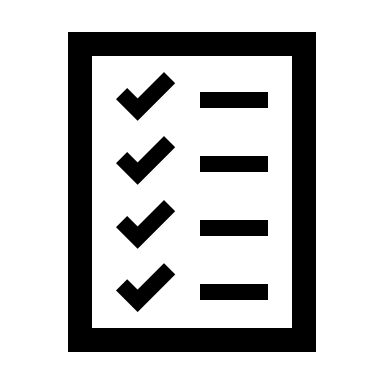 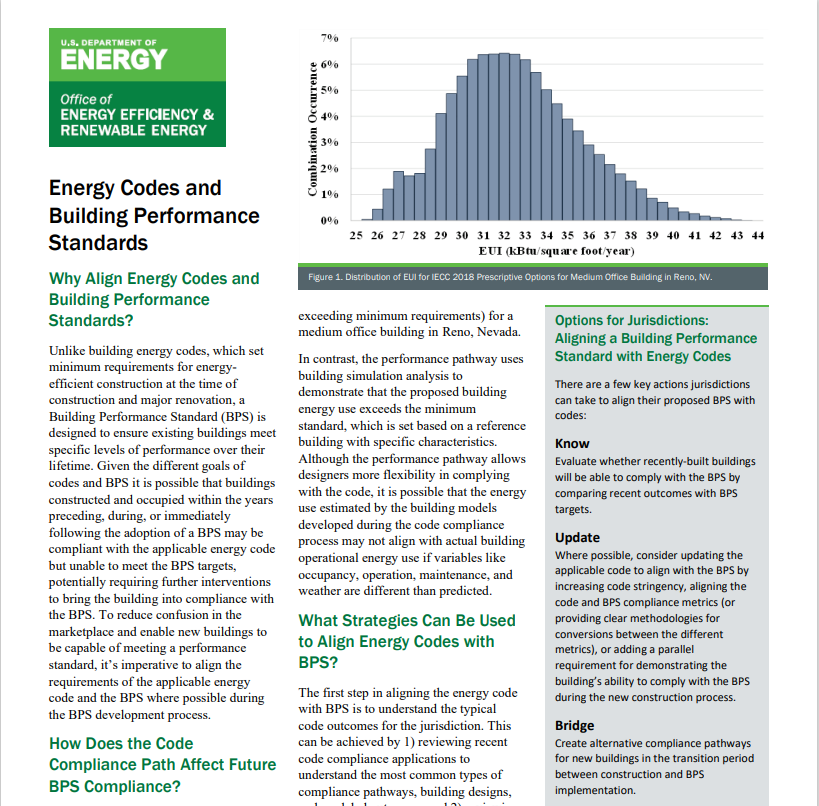 Guidance documentation for stakeholders engaged with BPS design and implementation
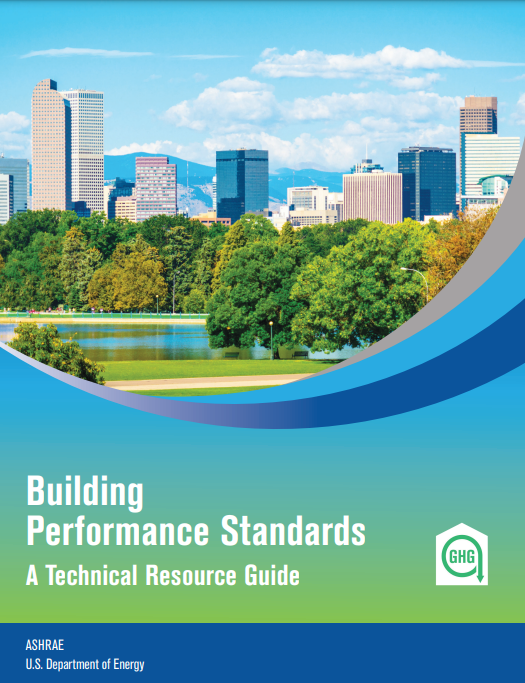 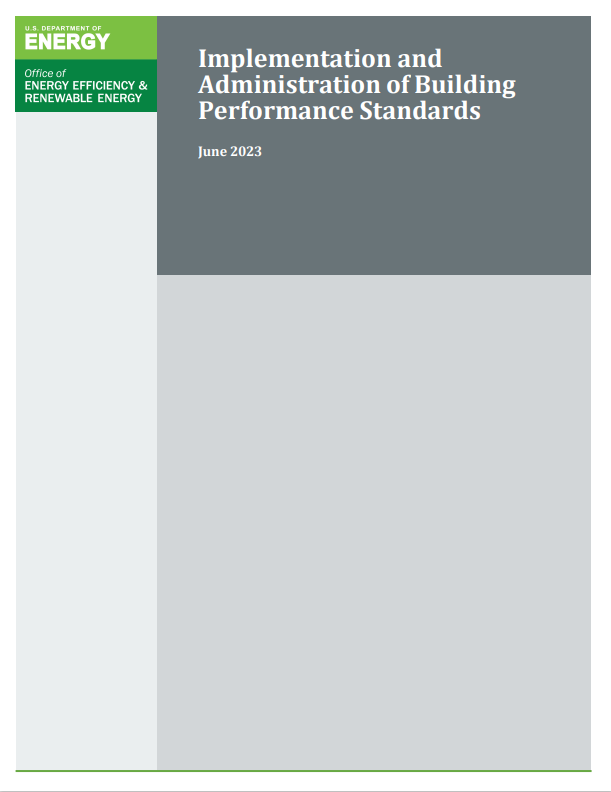 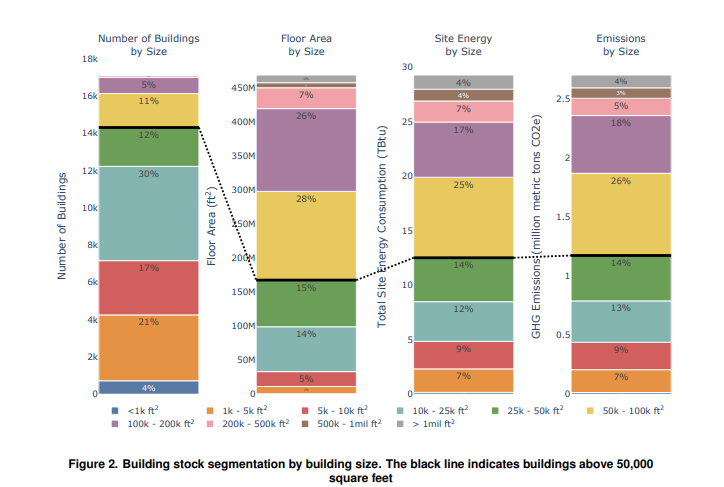 Visit energycodes.gov/BPS/Resources for more!
14
|  EERE
ENERGY STAR Portfolio Manager - enables the reporting of a building’s energy and water use, square footage, and operational details in a consistent format. 


SEED – central database for tracking building related information
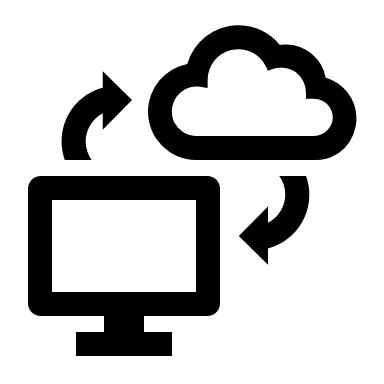 BPS Implementation Support – Software Tools
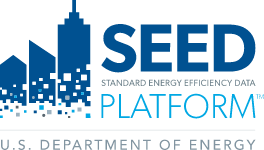 Clear, accessible, standardized building energy & asset data ecosystem designed to result in action.
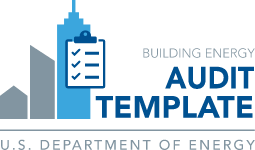 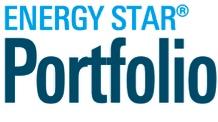 Audit Template – standard format for asset-based building data collection & persistency
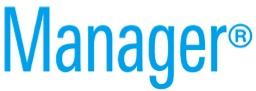 Visit energycodes.gov/BPS/Implementation for more!
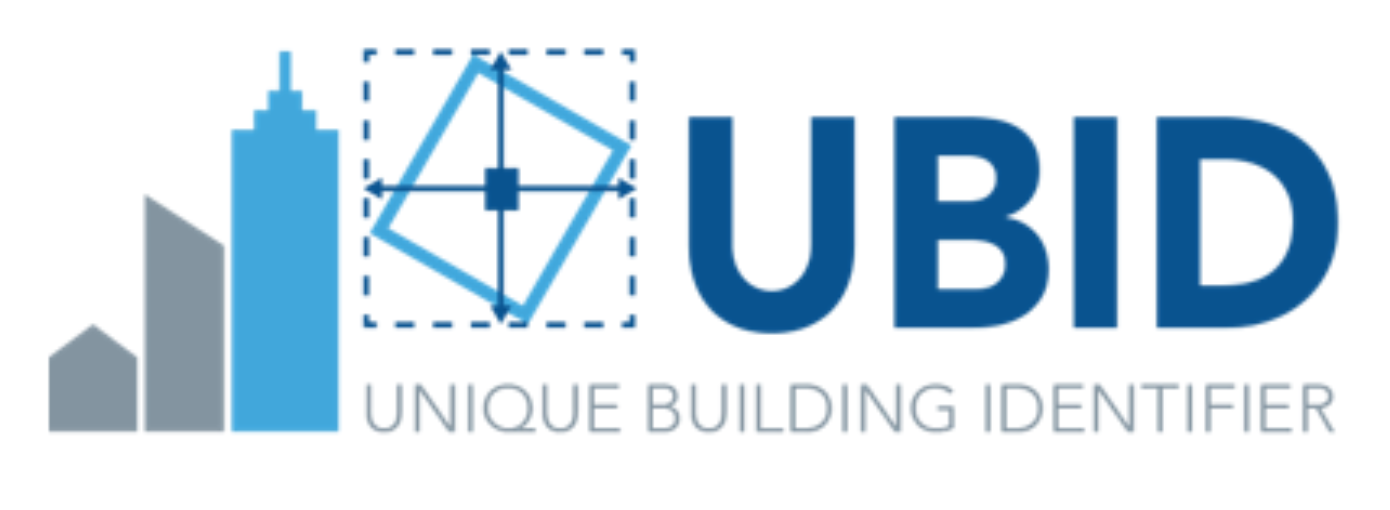 UBID – unique building identifier based on geospatial location supporting data use
15
|  EERE
Data Collection, Management, & Standardization
Users
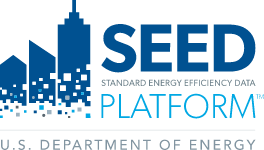 CRM
Data Management Tool: Review, Aggregation, QA/QC, Analysis
BuildingSync XML
3rd party platforms
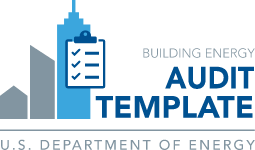 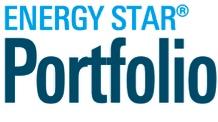 Data Collection Tools
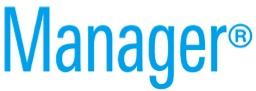 EPA ENERGY STAR Portfolio Manager
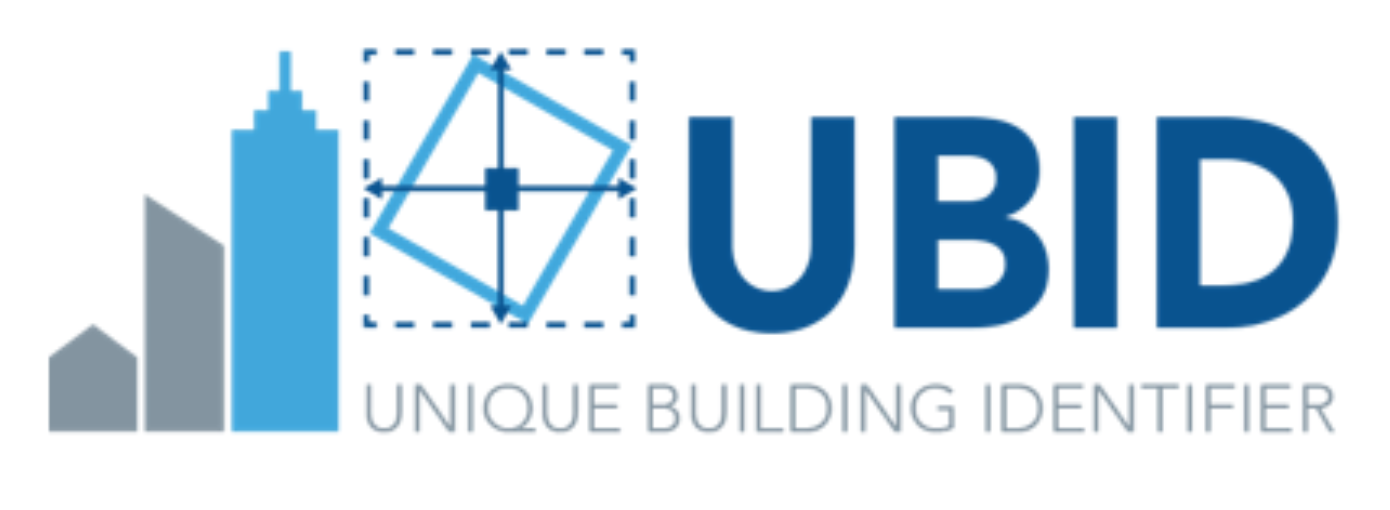 Standardization
Tool Adoption (as of Sept 2023)
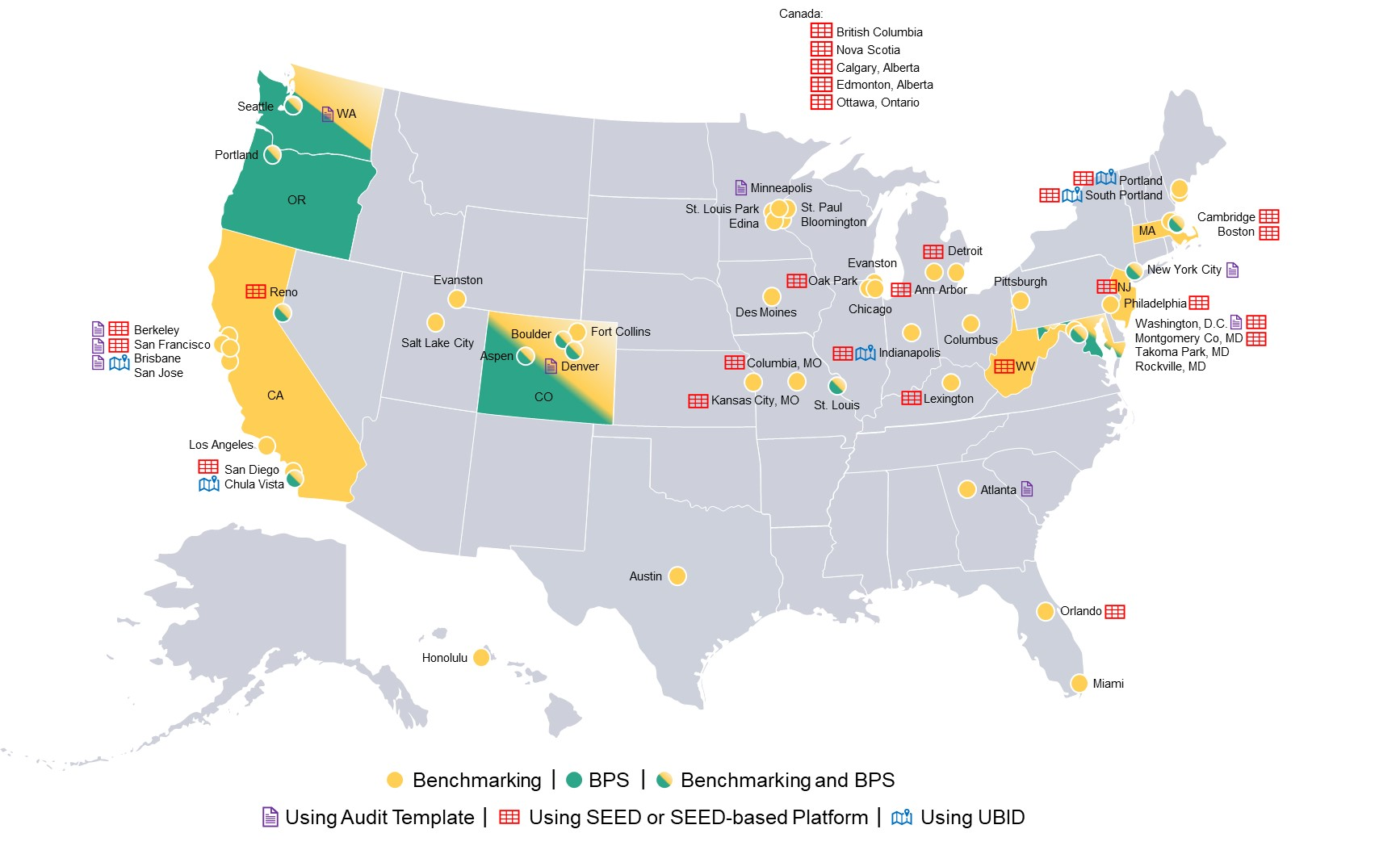 Current (Known) Adoption
8
Audit Template
5
UBID
24
SEED or SEED- Based
17
|  EERE
Bipartisan Infrastructure Law Funding Section 40511 (RECI)
Title: 		Cost-effective Codes Implementation for 		Efficiency and Resilience 
Funding: 	$225M through FY26
To date, 27 projects awarded across 26 states & District of Columbia

Biden-Harris Administration Announces $90 Million To Support Resilient and Efficient Building Energy Codes and Save American Families Money | Department of Energy
18
|  EERE
RECI2 - Areas of Interest and Targeted Outcomes
> RECI2 includes one overarching topic area with nine AOIs
Key Areas of Interest
Targeted Outcomes
State and Local Code Adoption
High Impact State and Local Govs
Rural Communities
Tribal Nations
Workforce Development
Innovative Approaches
Implementation and Compliance
Utility Data
Equity, Energy and Environmental Justice
Partnerships
19
|  EERE
IRA Codes FOA: Overview
Section 50131 of the Inflation Reduction Act provides funding $1 billion:
To adopt:
a building energy code (or codes) for residential buildings that meets or exceeds the 2021 International Energy Conservation Code, or achieves equivalent or greater energy savings
a building energy code (or codes) for commercial buildings that meets or exceeds the ANSI/ASHRAE/IES Standard 90.1-2019, or achieves equivalent or greater energy savings
a building energy code (or codes) for residential and commercial buildings that meets or exceeds the zero energy provisions in the 2021 International Energy Conservation Code or an equivalent stretch code
To implement a plan for the jurisdiction to achieve full compliance with any building energy code adopted […] which shall include active training and enforcement programs and measurement of the rate of compliance each year
LMC
ZEC
20
IRA Codes FOA: Deadlines
More Info: energy.gov/scep/technical-assistance-adoption-building-energy-codes
21
Thank you!
Billierae Engelman
Billierae.Engelman@ee.doe.govEnergycodes.gov/BPS